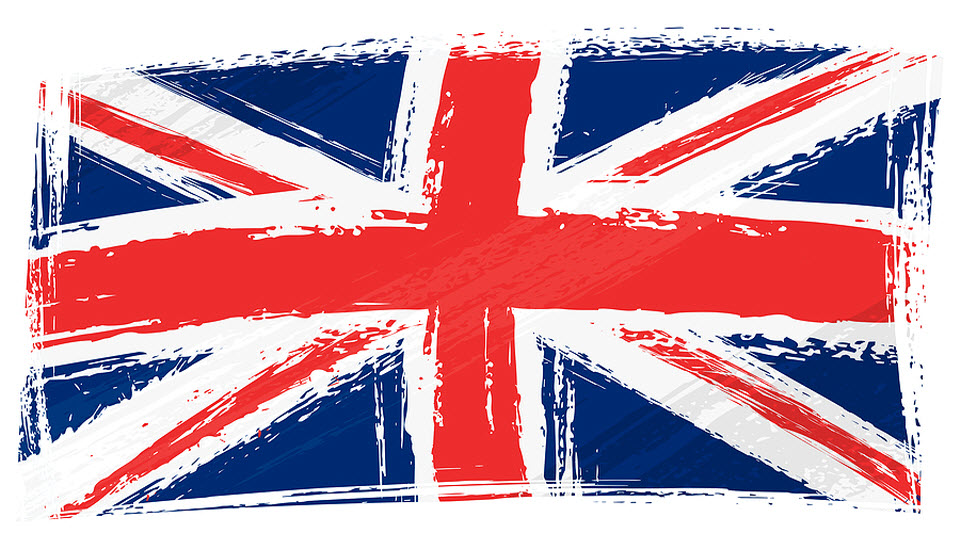 [Speaker Notes: What do you notice about the background? (Union Flag/Union Jack? – England, Northern Ireland and Scotland) What does it mean to be British?]
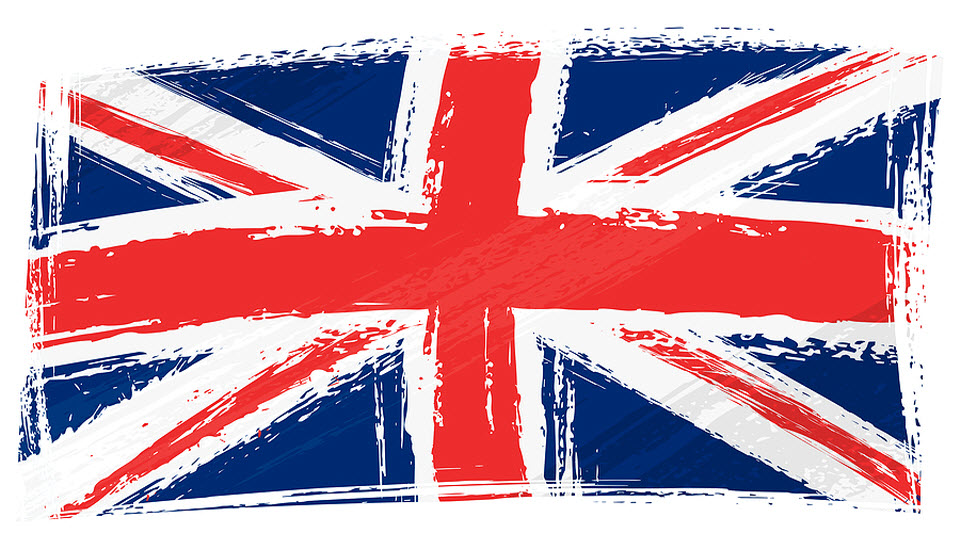 Let’s play a game of ‘Put your hand up if.....’
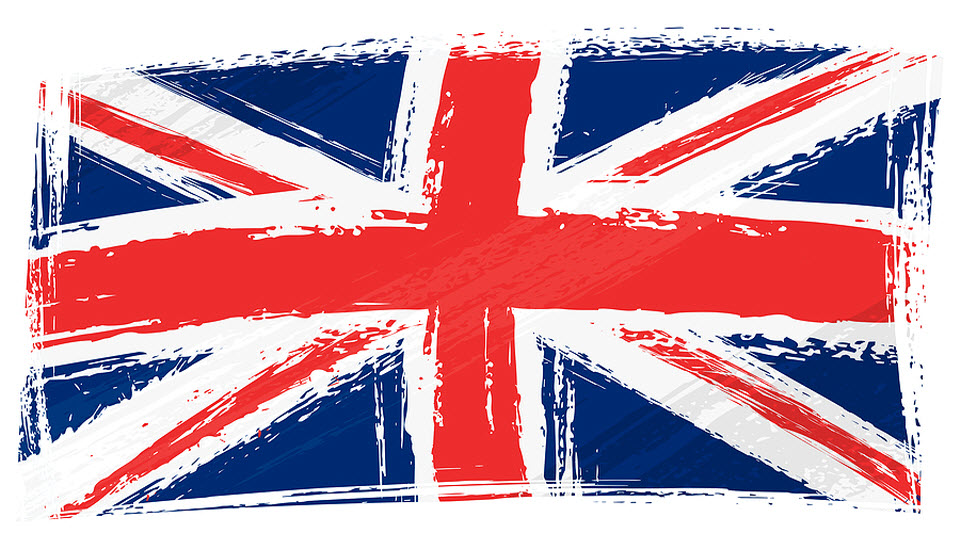 Put your hand up if........
You have brown hair
Wear glasses
Have a brother or sister
Like football
Can speak another language
You like swimming in the sea! 
Born in this country
Know what you want to be when you’re older
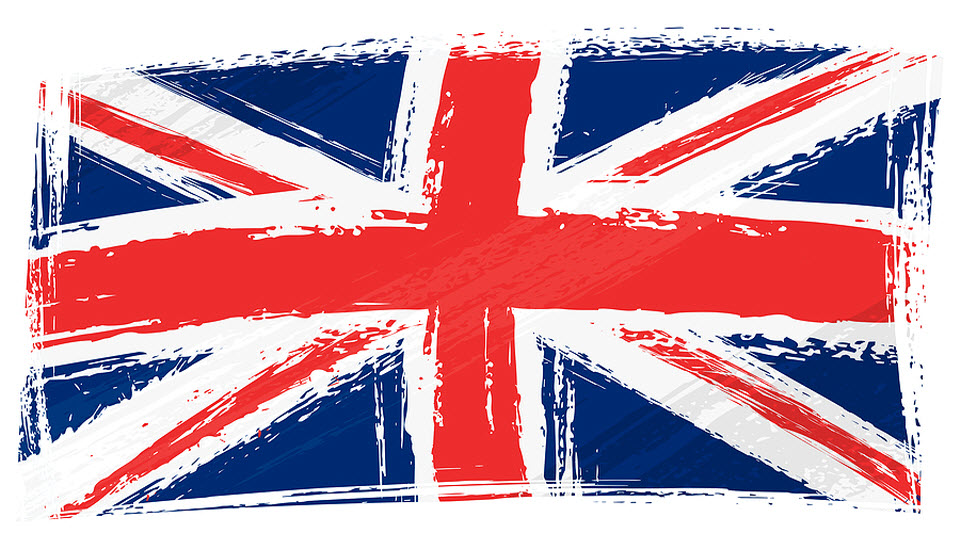 All these things help make up your identity
[Speaker Notes: Identity – who we are?]
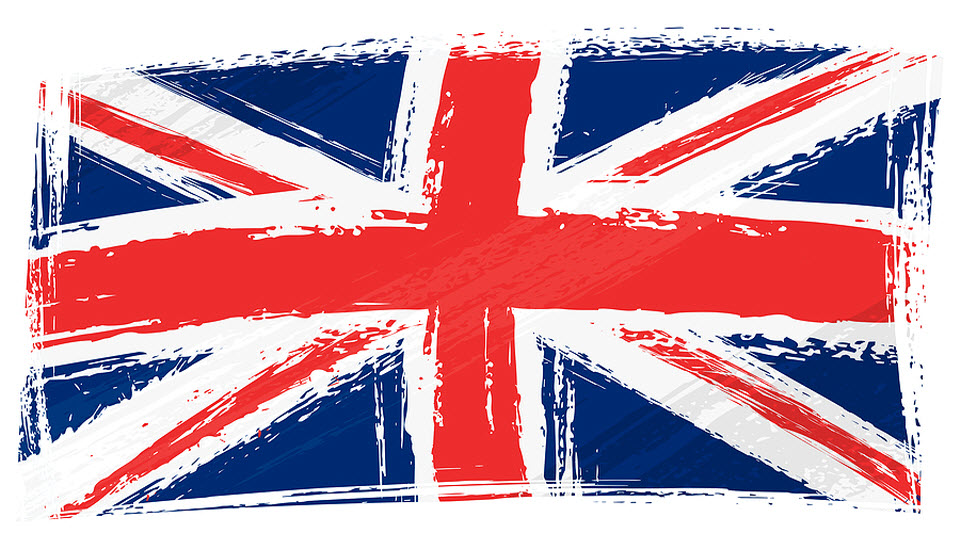 So what else makes up your personal identity?
Groups or clubs that you belong to - scouts, rugby, choir....
What your interests or talents are – watching films, dancing, cycling, skate-boarding....
What things are important to you. 
What your hopes are for the future.
Which people are important to you. 
Your religion
The languages that you speak. 
Which country you are from.
[Speaker Notes: What do we mean? ‘Personal’ identity? What you look like, your hobbies and interests, your religion, your language, values.]
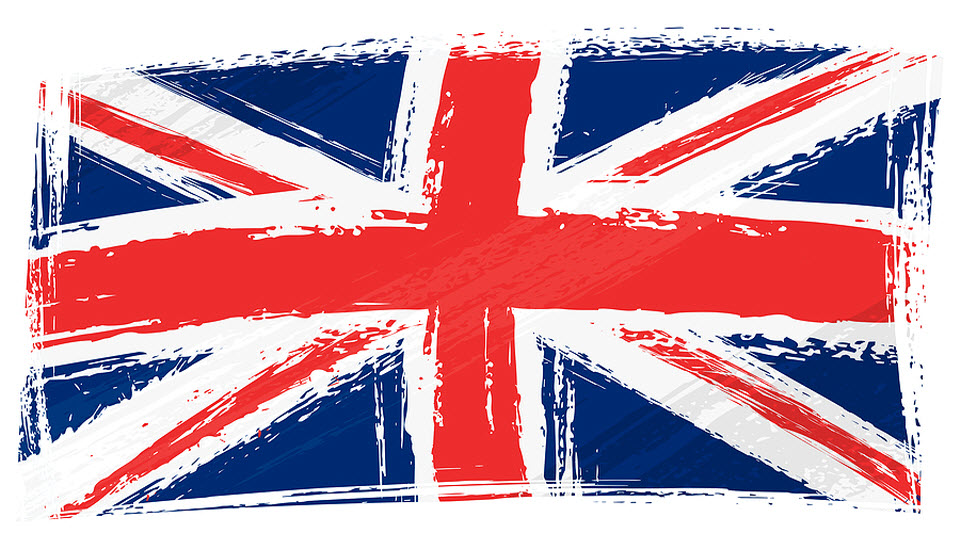 What you value also makes up part of who you are.

Time for another game – Let’s play ‘Thumbs up, Thumbs down’
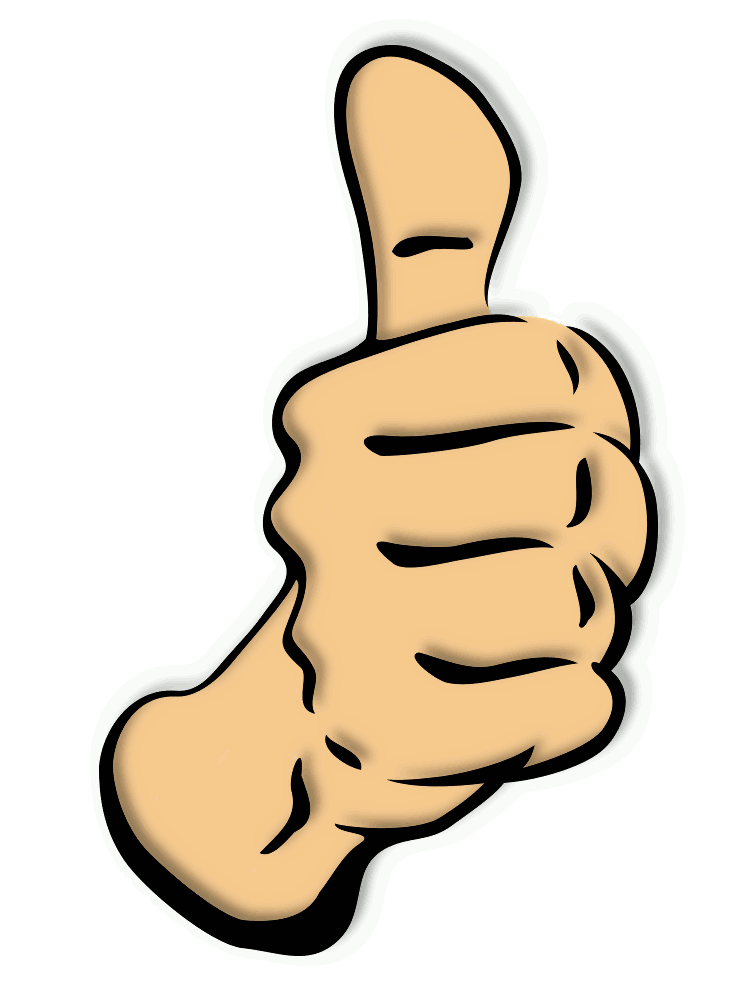 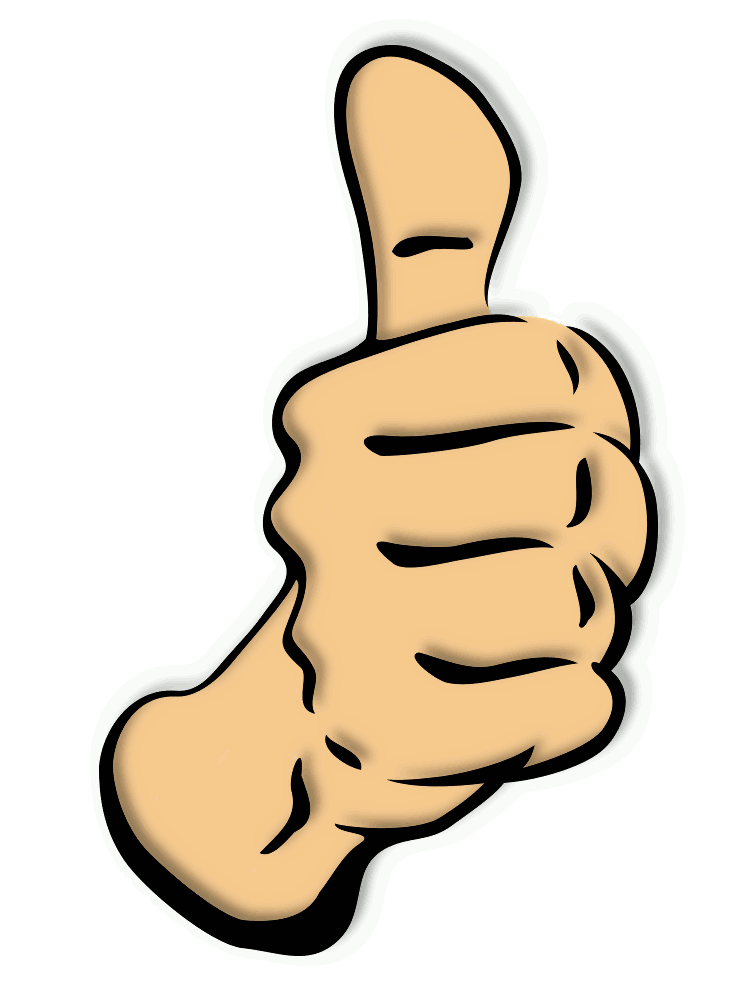 I’m going to show you some words on the board – if you think that thing is important to you, if it is something you value, then give me a thumbs up – if not, it’s thumbs down.
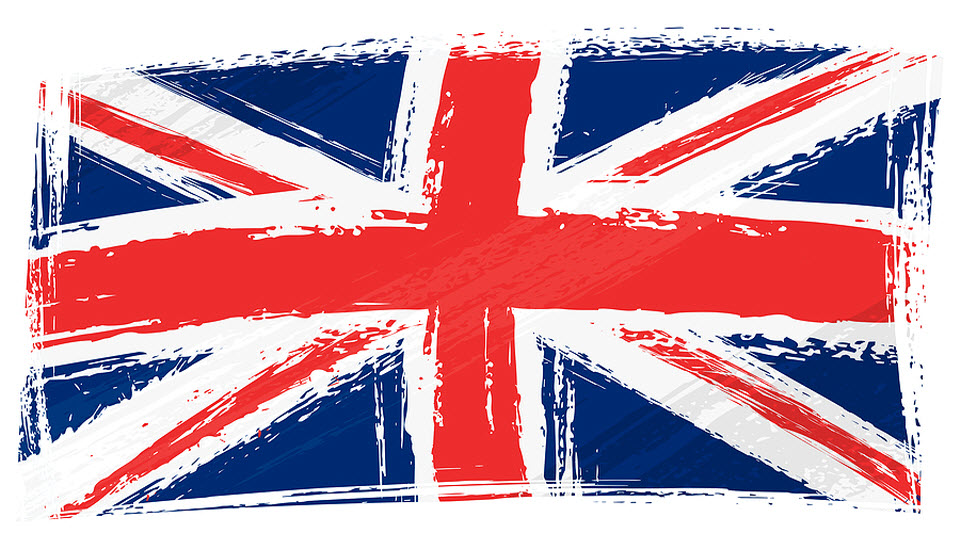 Hard work
Honesty
Caring
Resilience
Laziness
Kindness
Fun
Rudeness
Hurtful
Ambitious
[Speaker Notes: We also have our school values – you and your teachers and parents chose our values – the things that matter to us as a school. 
Who values or thinks its’ important to be: honest? caring? Lazy? Have fun? Hurtful? Work hard? Resilient? Kind? Rude? Ambitious?]
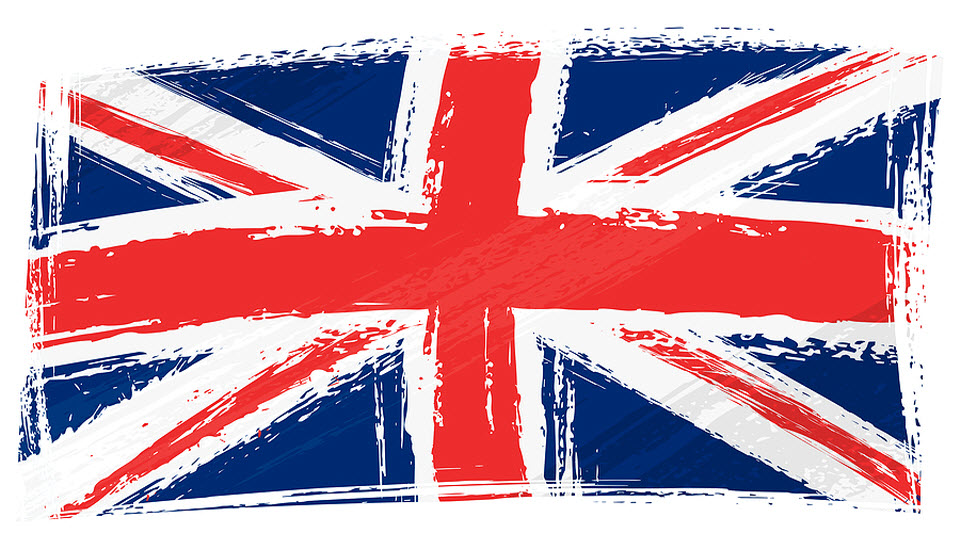 We have talked about personal values, but can a country have values?
We all live in Britain, what do you think British values are?
[Speaker Notes: We’ve talked about our personal values and about our school’s values. Can a country have values? What do you think are British values?]
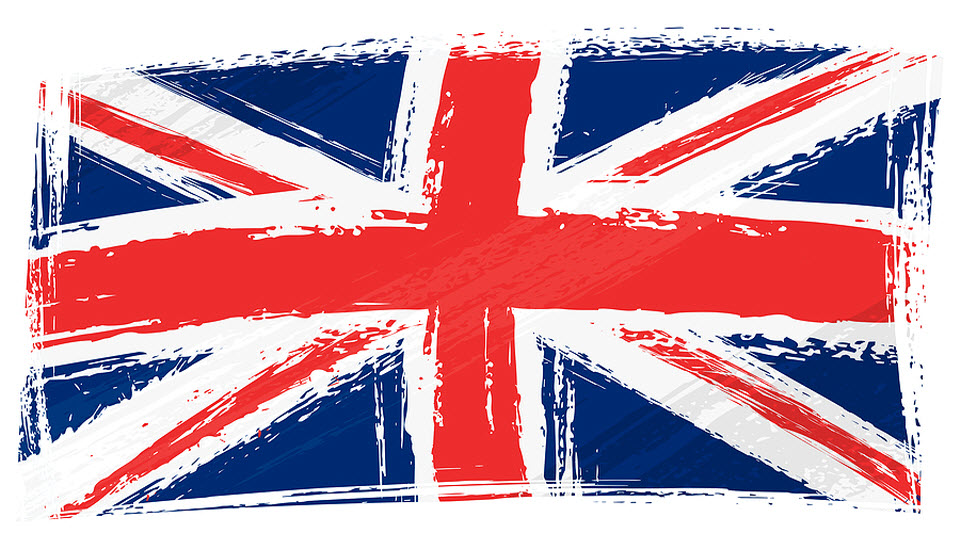 We are going to be learning about British values
democracy
the rule of law
individual liberty
mutual respect
tolerance of those of different faiths and beliefs
These are ideas we will be learning about in class and in assemblies.
[Speaker Notes: Here are the main British values: we are going to be learning more about British values.]
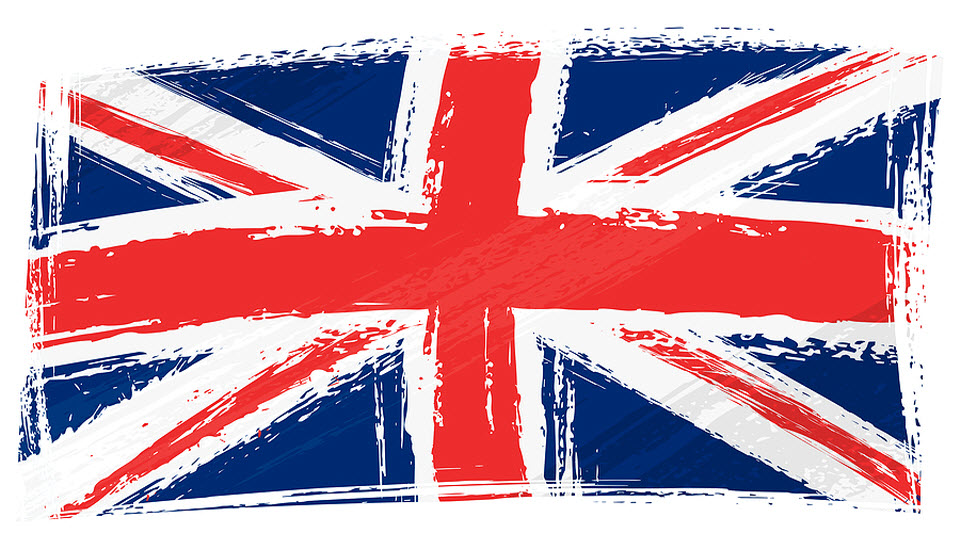 We are going to be learning about British values
Democracy
Britain is a democracy – this means that the people in Britain vote for the people who make the laws and decide how the country is run. If we didn’t have a democracy, just one person might be able to make all the laws and that would not be fair.
[Speaker Notes: Do we have democracy in school? School Council etc]
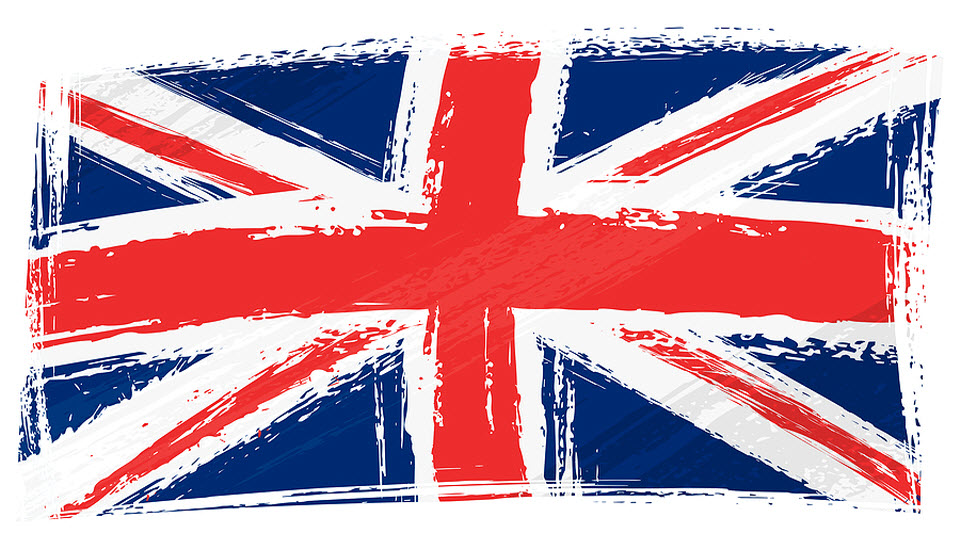 We are going to be learning about British values
The rule of the law
In Britain we have a police force who make sure people do not do the wrong thing and break the law – this means that we are safe.
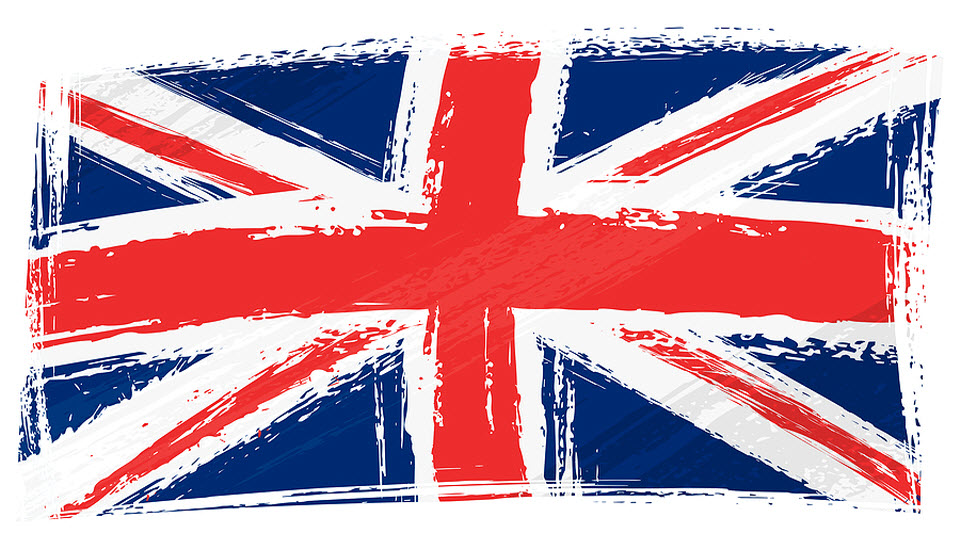 We are going to be learning about British values
Individual Liberty
In Britain, as long as we do not break the law, we can live as we choose to and have our own opinions about things.
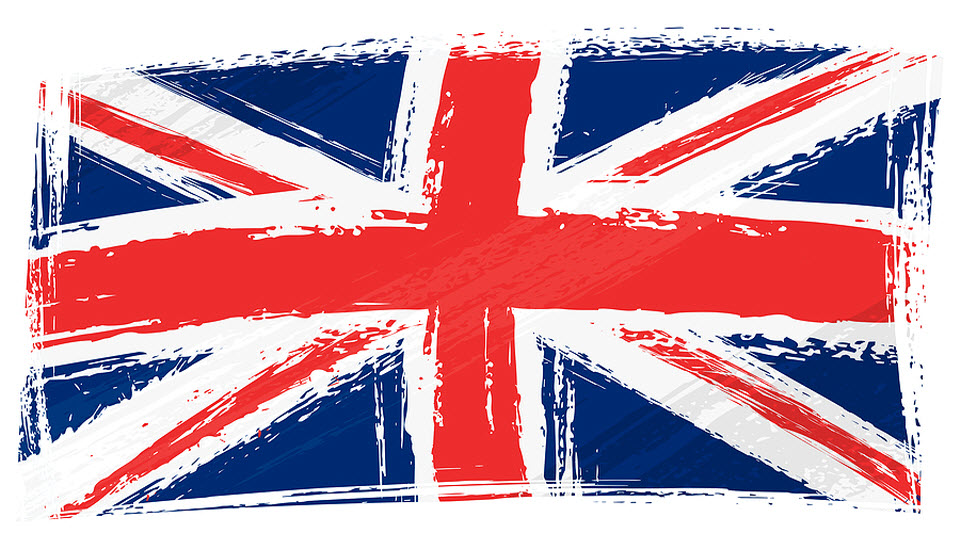 We are going to be learning about British values
Mutual Respect
We might not always agree with other people, but we try to show respect for their thoughts and feelings.
We can give respect to others and we can expect other people to show us respect.
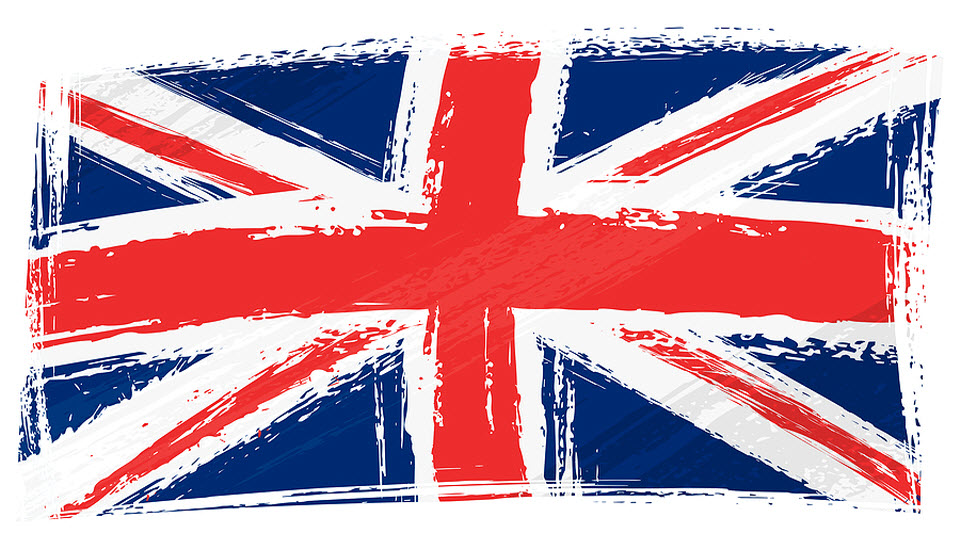 We are going to be learning about British values
Tolerance of those of different faiths and beliefs
In Britain we accept that other people might have different beliefs than ours and they may believe in different religions.
[Speaker Notes: Six major world religions: Christianity, Buddhism, Hinduism, Islam, Judaism, Sikhism. Many other beliefs as well: Scientology, Secularism, Taoism, Atheism, Agnosticism.]
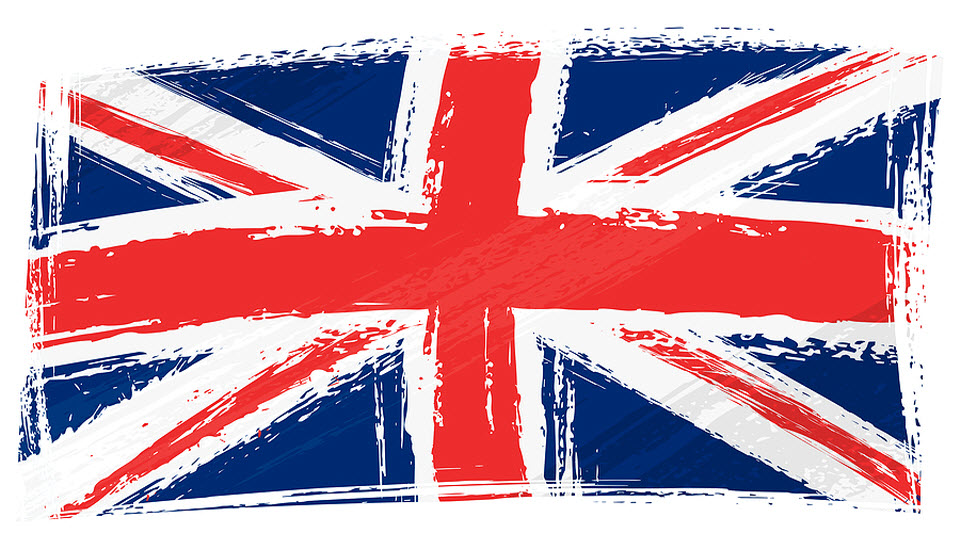 Let’s look at that list of British Values again:
democracy
the rule of law
individual liberty
mutual respect
tolerance of those of different faiths and beliefs
Take a moment to think about how lucky we are to live in Britain, a country with such strong values.
[Speaker Notes: You will be talking about each of these in more detail with your teachers and perhaps you can look for examples in your everyday life.]
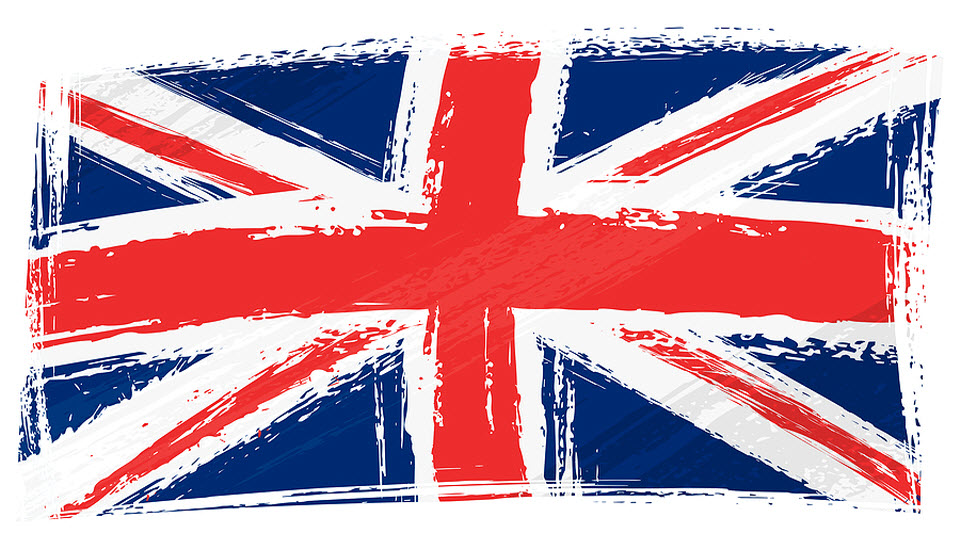 Reflection – Think Carefully ....
What would it be like if we lived in a country where just one person made all the rules?

What would it be like if there were no police and people could just do anything they wanted? 

What would it be like if we couldn’t say what we were thinking- if we weren’t allowed to have an opinion?
Think about.....
What would it be like if, every time we didn’t agree with someone else’s point of view, we caused an argument or hit them or swore at them! 

What would it be like if we weren’t willing to accept or be friends with people who didn’t believe exactly the same as we believe?
Please bow heads to help you to reflect on the messages in today’s assembly.
Thank you that we are fortunate to live in modern Britain, where everyone has a say in who decides the rules and laws of the country and where we are lucky enough to have a police force to make sure that people stay within the law. Thank you that we have the freedom to say what we think and that we are encouraged to be respectful of each other and put up with each other even when we might have different beliefs including whether or not we believe in the same God or a different God or in something completely different. 
    Amen
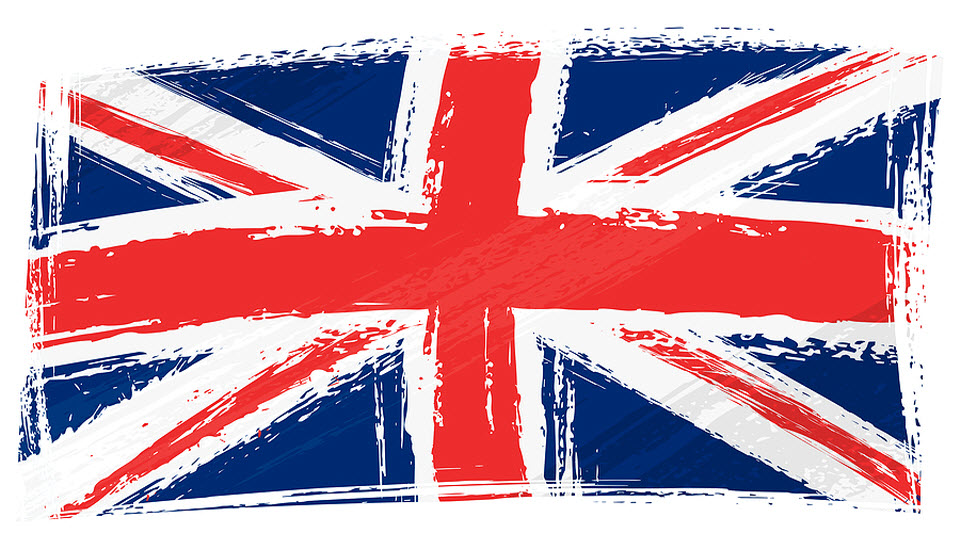 [Speaker Notes: Be British? What does that mean?]